Cenniki
Instrukcja v1
IT SOLUTIONS MARCIN KOTYNIA |  platforamerp.com | paanda.io
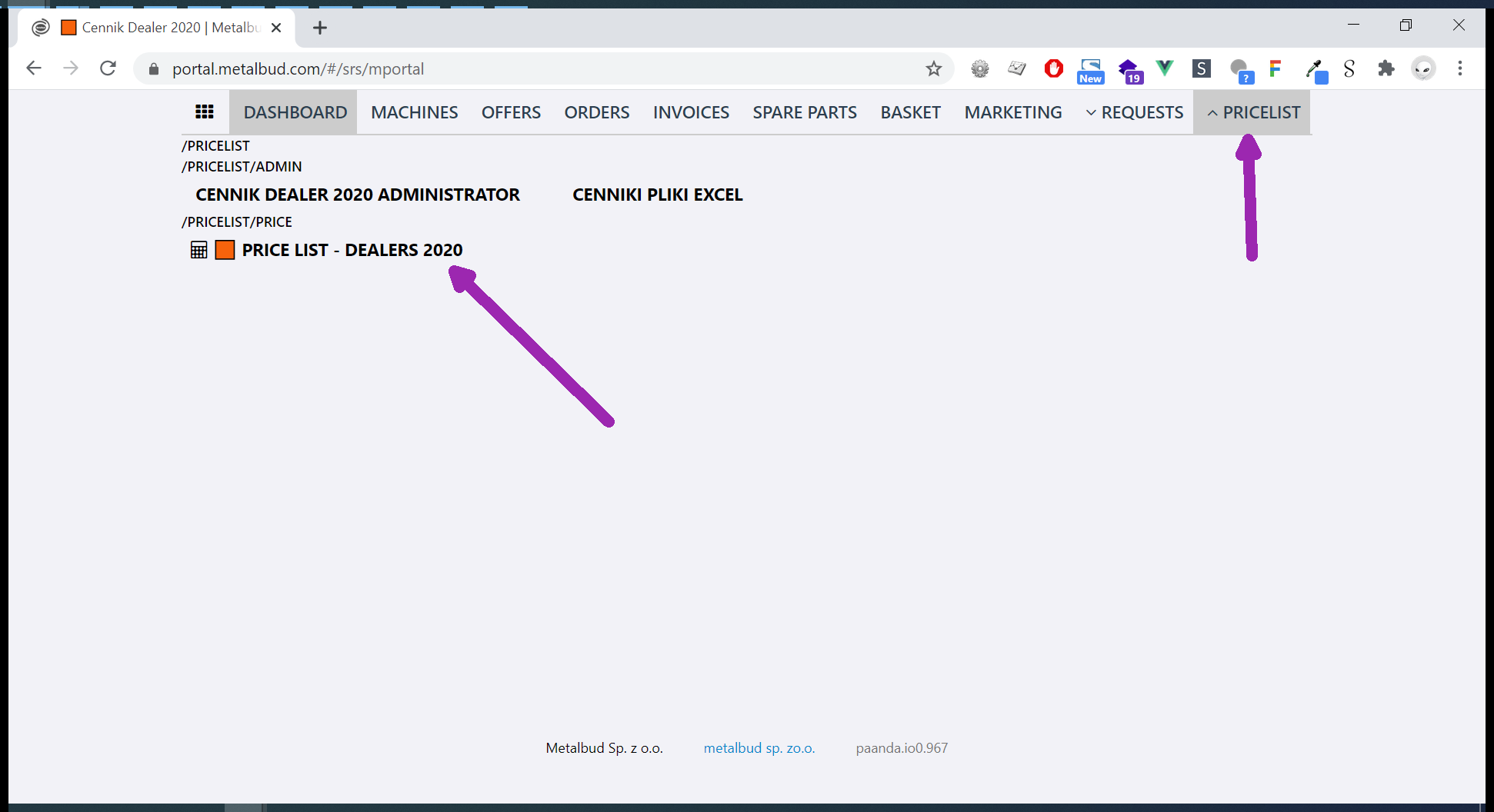 WYBÓR CENNIKA
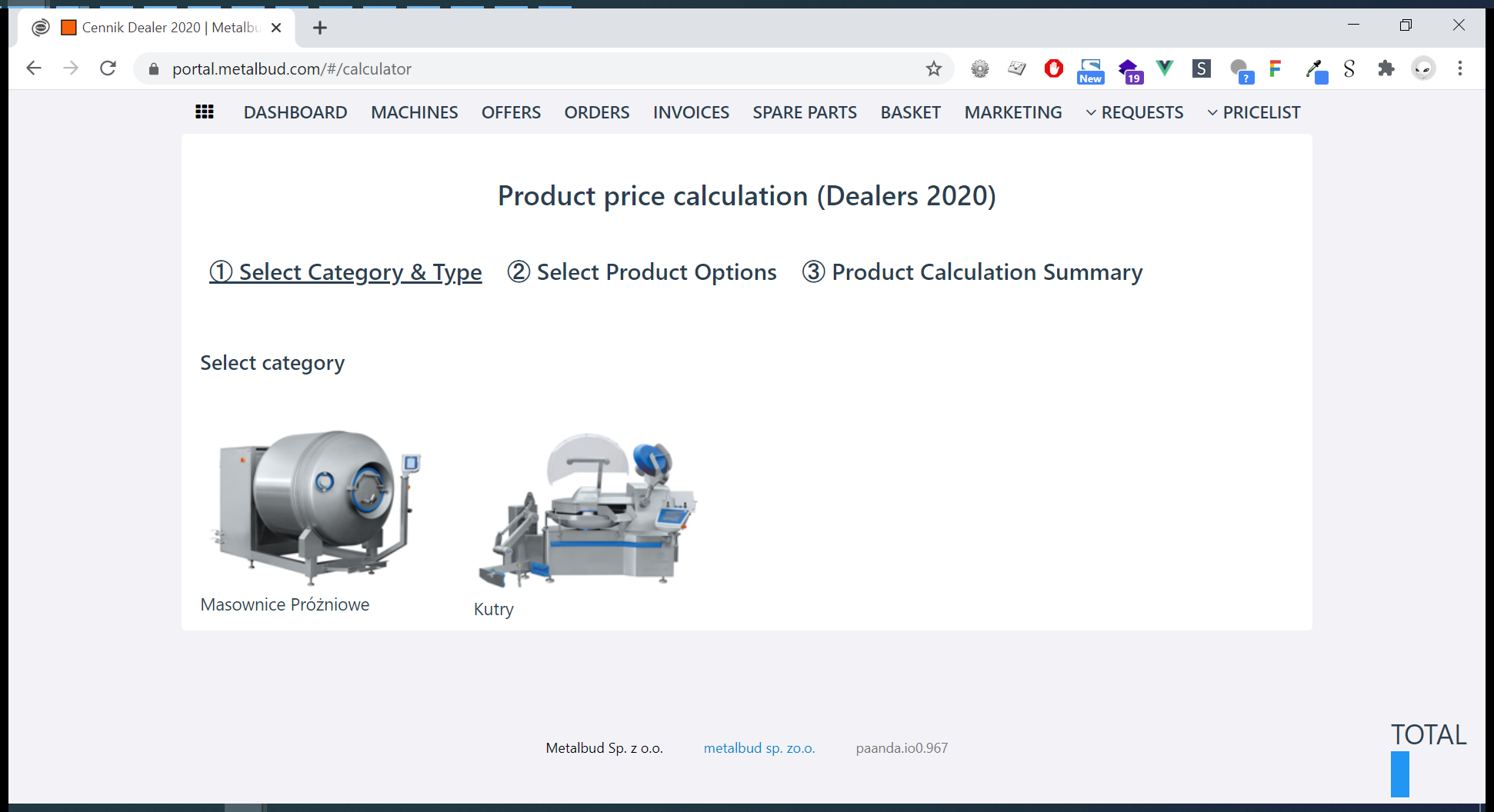 Wybór kategorii i typu urządzenia
Definicja jest pobierana z pliku Excel Każdy arkusz = KategoriaKolumny = TYP
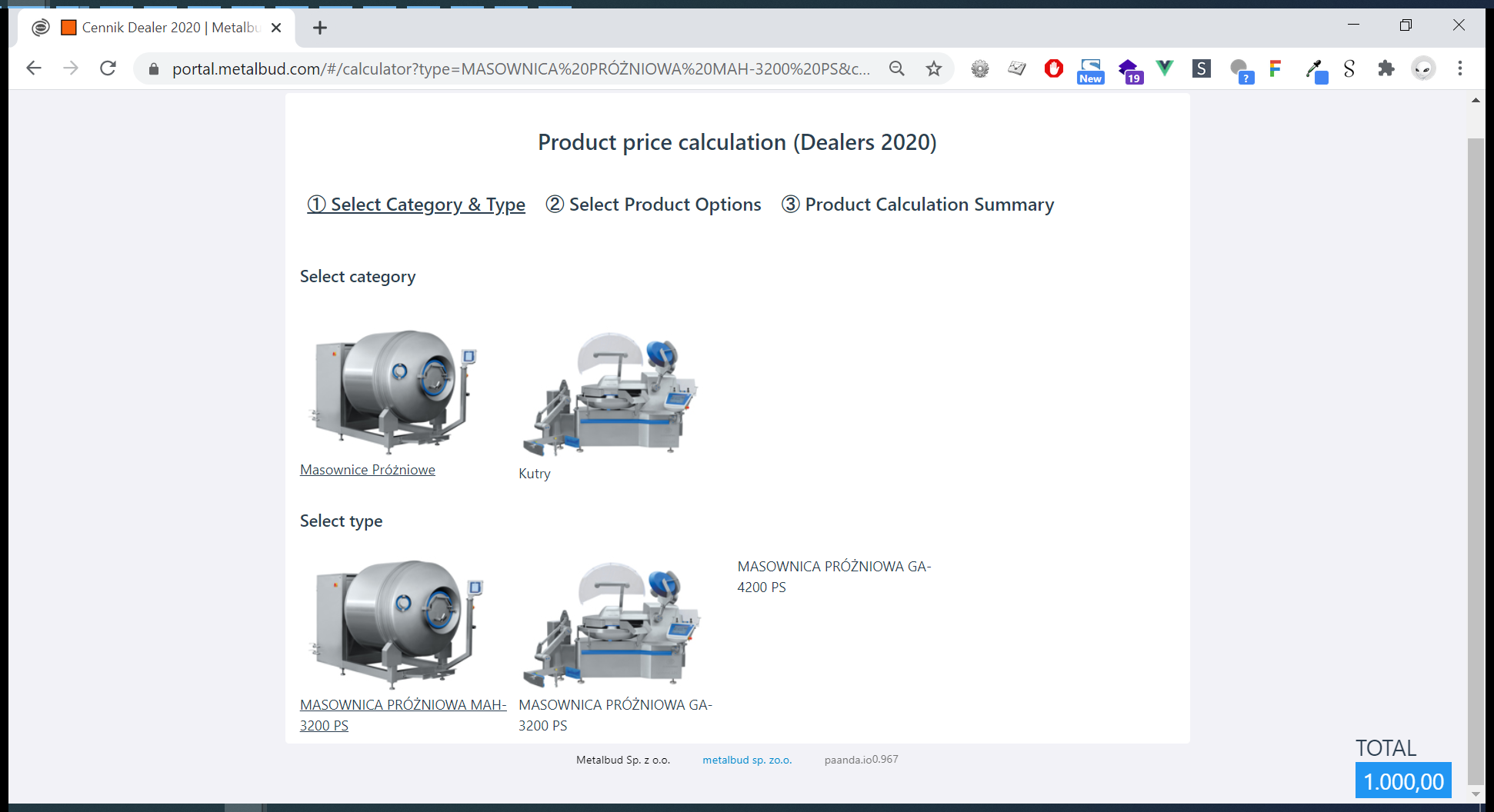 Wybrana kategoria Masownice próżniowe, wyświetlone zostały typy
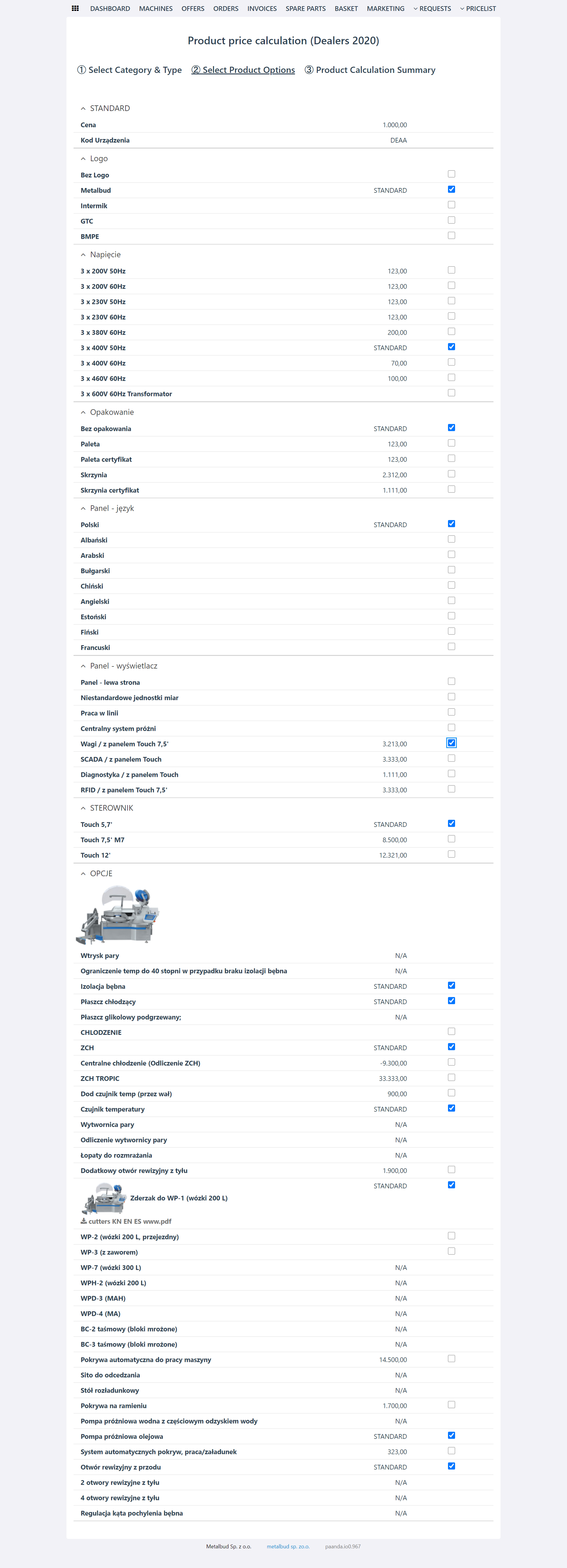 Wybór Opcji
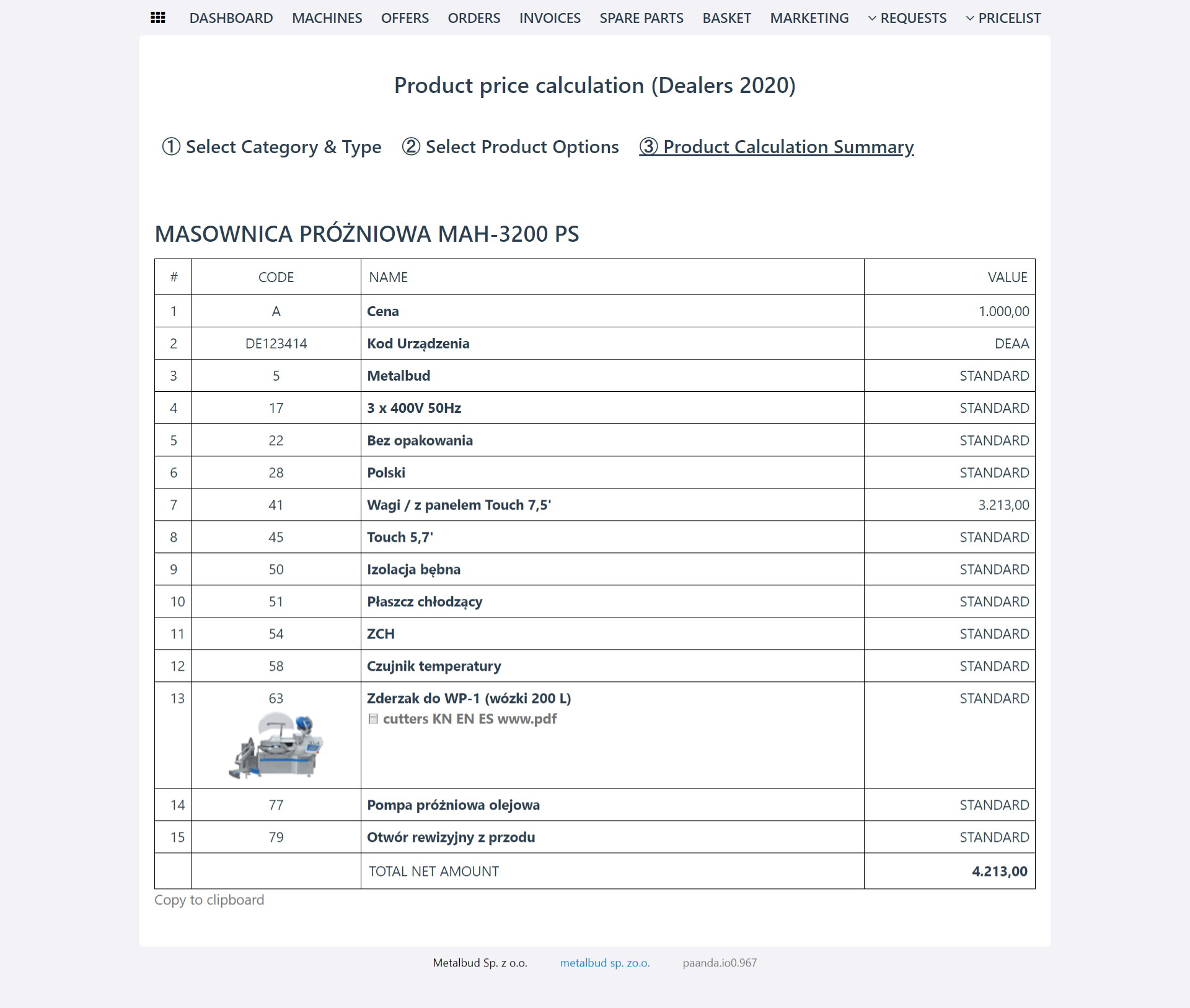 Rezultat
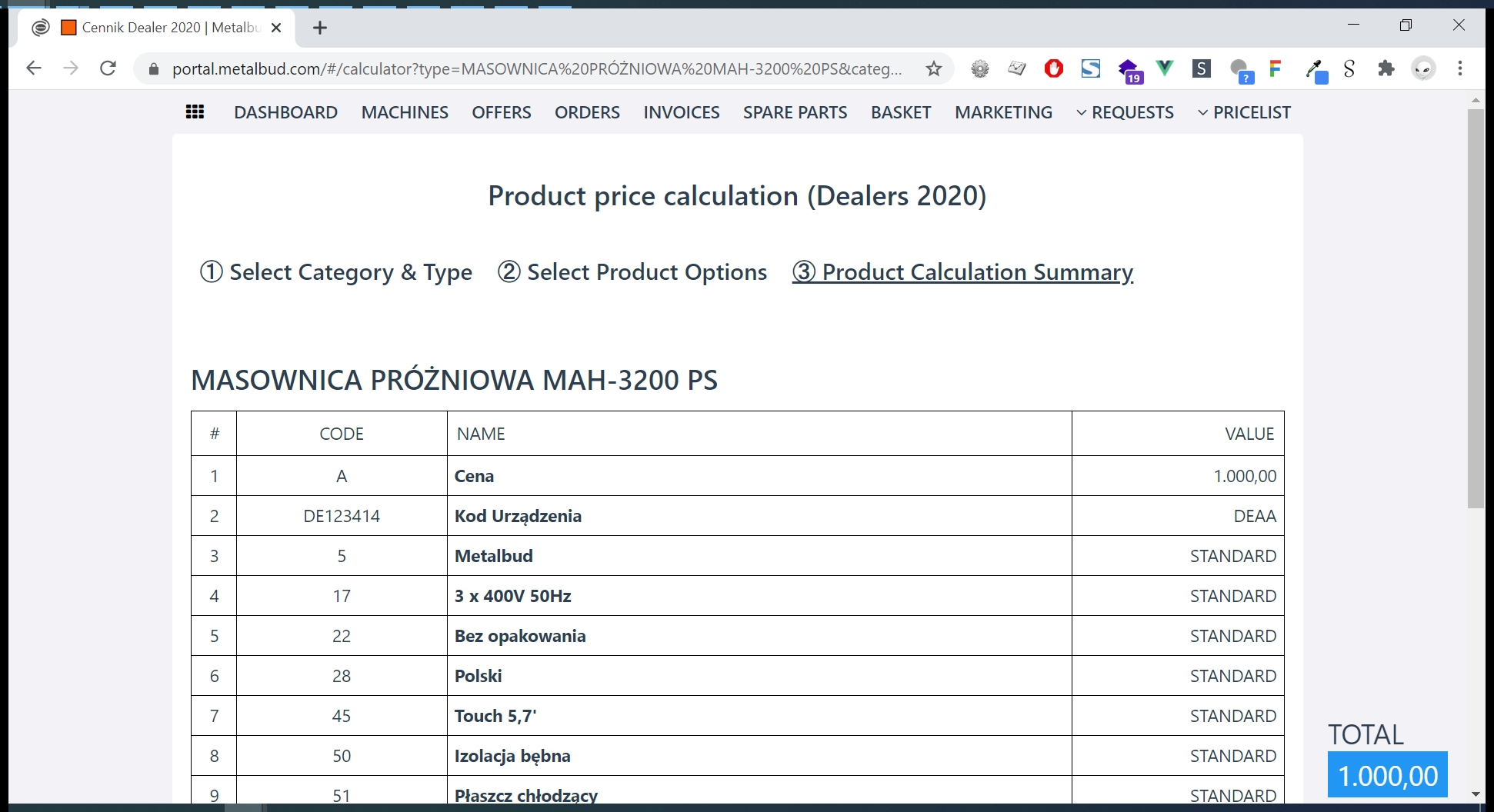 Skopiowanie linku zapisuje kalkulacje
Definicja cennika
Definicja cennika zapisana jest w pliku excel
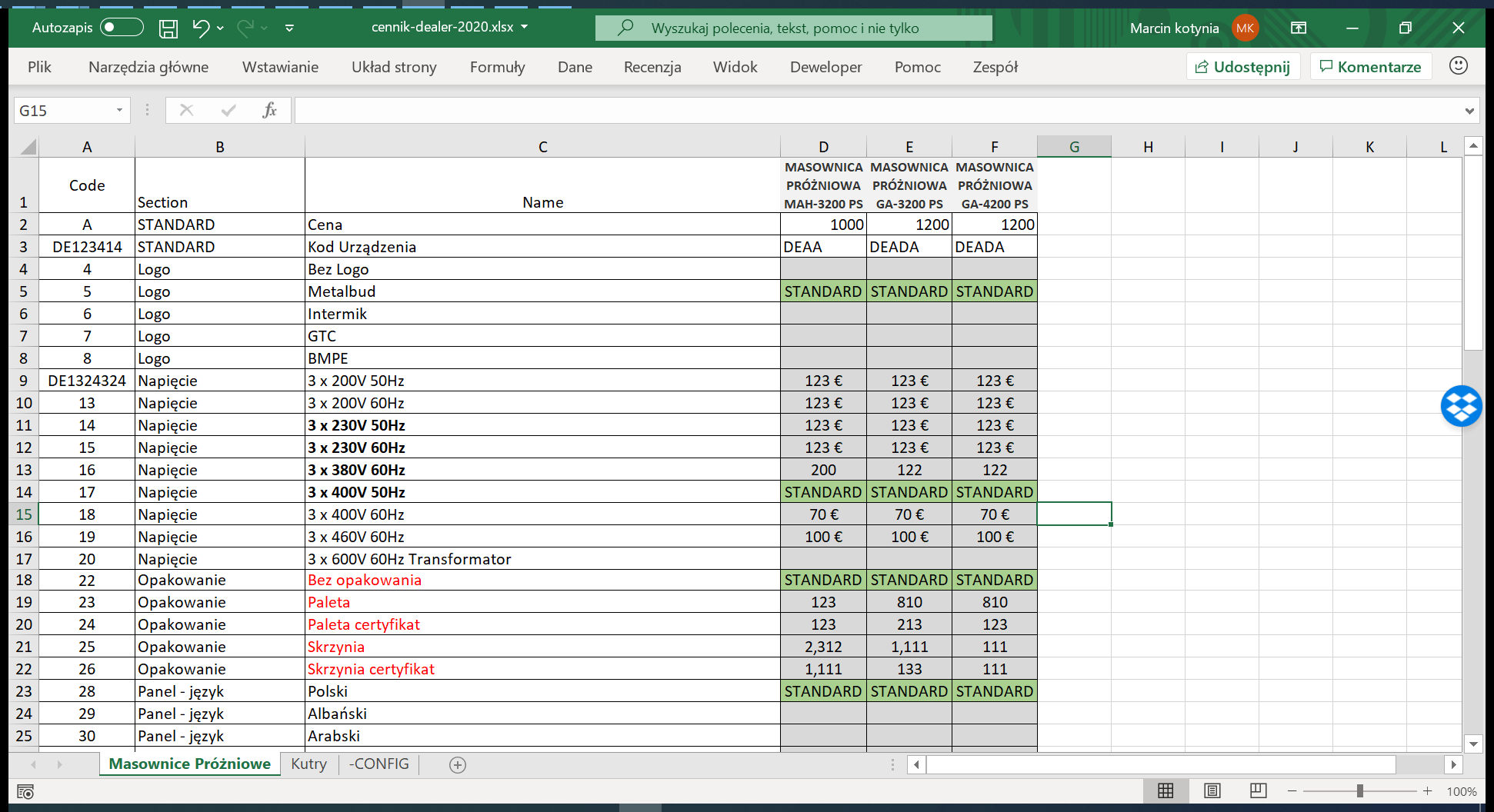 Definicja cennika jest zapisana w pliku excel
Aktualizacja cennika
Aktualizacja polega na zapisaniu pliku excel z poziomu dysku lub programu
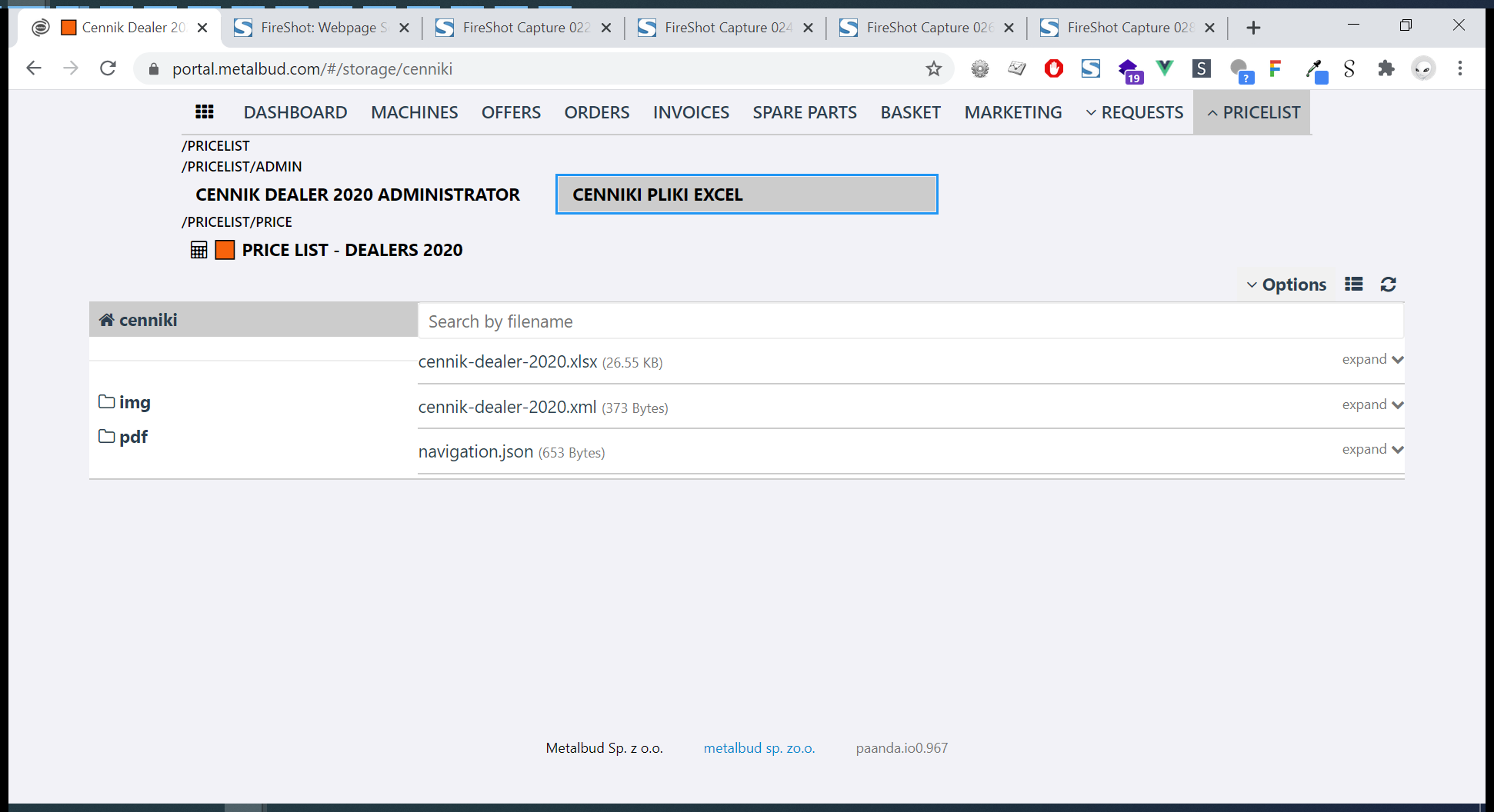 Możliwość pobrania
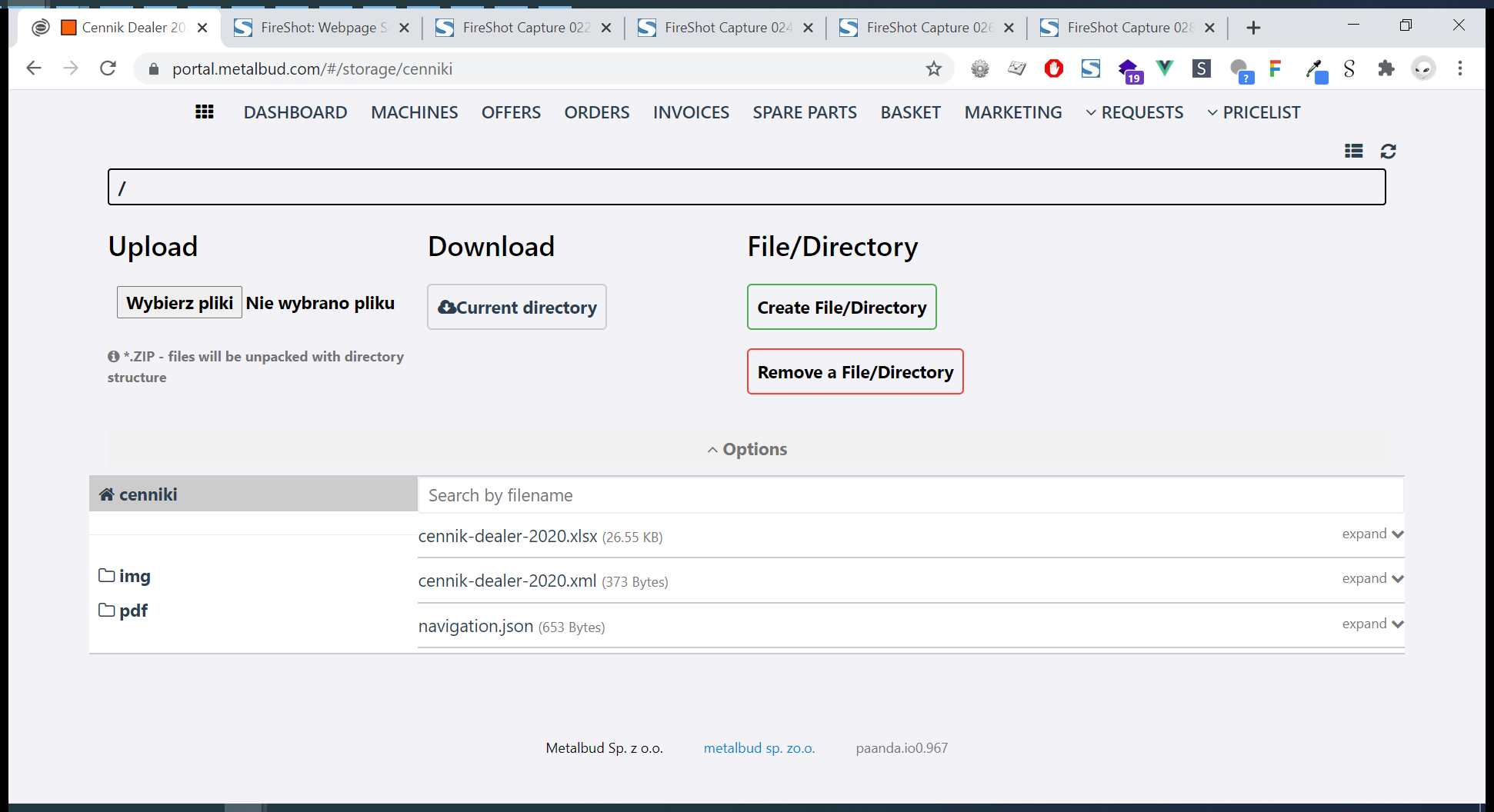 Możliwość aktualizacji z poziomu programu